PEMBERDAYAAN MASYARAKAT
ESENSI PEMBERDAYAAN
ANTITESIS DARI PERSPEKTIF SEBELUMNYA
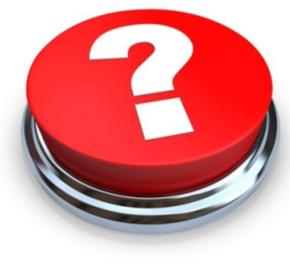 MENGAPA PEMBERDAYAAN
Masih ada ketidakberdayaan masyarakat (marginalisasi, keterisolasian dan keterbatasan akses masyarakat baik sosial maupun politik)
Isu Kemiskinan Dan Ketimpangan
Banyak program-program yang tidak berkelanjutan dan justru menimbulkan ketergantungan masyarakat. 
Ketidakberdayaan dapat disebabkan oleh kondisi struktural masyarakatnya yang mengandung unsur diskriminasi dan dominasi
PROBLEMATIKA PEMBERDAYAAN
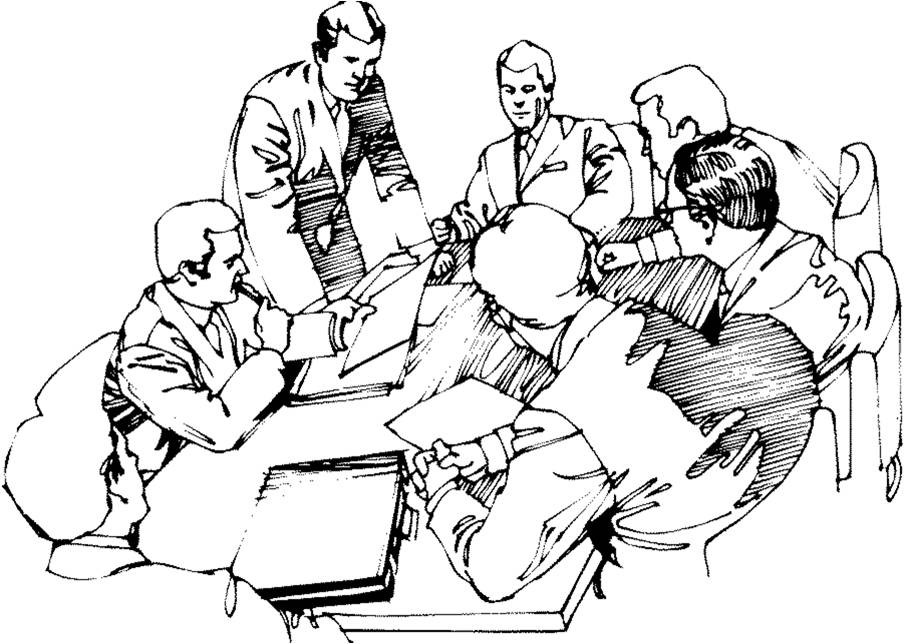 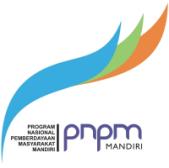 CONTOH: PNPM
Pengamatan selama ini memperlihatkan bahwa program PNPM di beberapa daerah mencapai hasil yang cukup menggembirakan. 
Banyak daerah sasaran yang kemudian berhasil menjalankan pembangunan wilayahnya terutama pembangunan fisik seperti jembatan, jalan, sarana pendidikan, polindes, maupun prasarana fisik lainnya.
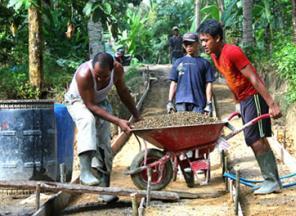 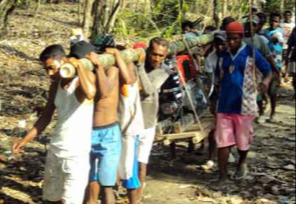 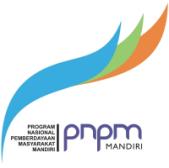 CONTOH: PNPM
Meskipun demikian, program masih menghadapi hambatan maupun tantangan seperti :
Sinergitas program PNPM dengan program-program pembangunan lain yang masih kurang. 
Proses pelembagaan program PNPM yang kurang mengakar
Proses penggalian aspirasi/partisipasi masyarakat  yang kurang (masih banyak yang merupakan representasi tokoh masyarakat)
Sosialisasi program ke masyarakat masih kurang
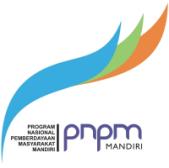 CONTOH: PNPM
Meskipun demikian, program masih menghadapi hambatan maupun tantangan seperti :
Sinergi Tridaya dalam program PNPM (infrastruktur, sosial dan ekonomi) juga cenderung kabur (Triple C : Communication, Cooperation dan Coordination). 
Persoalan keberlanjutan (institusionalisasi) program, tidak ada jaminan sistem yang telah dibangun tersebut.
Prinsip ‘tridaya’ PNPM kabur?
Triple C:
Communication
Cooperation
Coordination
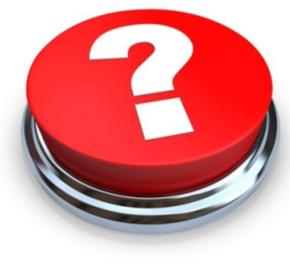 MENGAPA PEMBERDAYAAN
Sustainable Development Goals (SDGs) (Summit 2012 di Rio de Janeiro) Pembangunan berkelanjutan  
Visi pembangunan paska-2015 adalah pembangunan berkelanjutan yang inklusif, adil dan bermartabat yang menghilangkan ketimpangan ekonomi, gender, sosial dan politik. 
Agenda pembangunan paska-2015 mampu mendorong mampu mendorong berakhirnya kemiskinan dan ketimpangan.
REORIENTASI PEMBERDAYAAN
PEMBERDAYAAN
Pemberian kewenangan dan penguatan kapasitas masyarakat
Reorientasi pola pikir pemberdayaan masyarakat (masyarakat, negara dan pasar).
Pola pikir selama ini masih mengacu pada pola pikir developmentalist
Negara masih cenderung underestimate, 
Masyarakat tidak bisa selalu mengharapkan bantuan/kridho lumahing asto.
PERUSAHAAN
Tidak sekedar membantu program-program CSR dalam bentuk program-program karitatif
REORIENTASI PEMBERDAYAAN
Pendekatan harus berbeda dengan sesuai dengan perkembangan kapasitas  masyarakat.
TAHAPAN :
REORIENTASI PEMBERDAYAAN
Peningkatan kapasitas masyarakat untuk mandiri dan membangun jejaring sosial.
Institusionalisasi penyelenggara program pemberdayaan masyarakat  (anggaran, kesinambungan program, SDM yang memiliki kompetensi).
Institusionalisasi pada penerima manfaat (kesinambungan aktivitas lokal, adanya fungsi institusi lokal, berkembangnya modal sosial dan kapasitas  masyarakat).
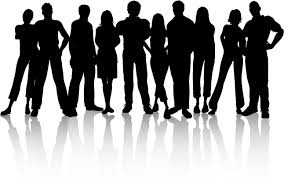 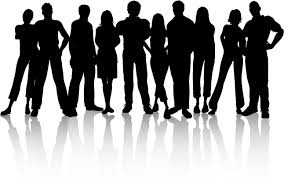 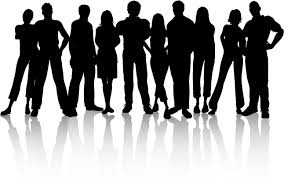 REORIENTASI PEMBERDAYAAN
Penyelenggara pemberdayaan masyarakat harus melakukan hal-hal sebagai berikut:
REORIENTASI PEMBERDAYAAN
Dalam tataran makro perlu sinergi dan kerjasama dengan berbagai stakeholder :
Contoh Kemitraan dalam Pengembangan Masyarakat
Support & Catalyst, Community Service
Facilitate Workshop and Training Facility
Provide affordable product & technology
Increase awareness, involvement and participation